Algebraic Methods
For more help visit our website https://www.exampaperspractice.co.uk/
Prior Knowledge Check
For more help visit our website https://www.exampaperspractice.co.uk/
Teachings for 
Exercise 7A
For more help visit our website https://www.exampaperspractice.co.uk/
Algebraic Methods
You can simplify algebraic fractions by using division

Sometimes you need to look for common factors to each term

	 In this case, every term, top and bottom, contains an x

	 You can therefore ‘cancel’ an x from each part
Divide all by x
Don’t need to divide by 1!
For more help visit our website https://www.exampaperspractice.co.uk/
7A
Algebraic Methods
You can simplify algebraic fractions by using division

	 This equation has been put into brackets

	 You can cancel out brackets which are on the top and bottom
Divide by (2x – 1)
Don’t need to divide by 1!
For more help visit our website https://www.exampaperspractice.co.uk/
7A
Algebraic Methods
You can simplify algebraic fractions by using division

	 Sometimes you will have to factorise one of the equations first

	 Once this is done, you can cancel out brackets as before
Two numbers that multiply to give +12 and add to give +7
Cancel the (x + 3)s
For more help visit our website https://www.exampaperspractice.co.uk/
7A
Algebraic Methods
You can simplify algebraic fractions by using division

	 Sometimes you will have to factorise both of the equations first

	 Once this is done, you can cancel out brackets as before
Two numbers that multiply to give +5 and add to give +6
Two numbers that multiply to give -10 and add to give +3
Divide by (x + 5)
For more help visit our website https://www.exampaperspractice.co.uk/
7A
Algebraic Methods
You can simplify algebraic fractions by using division

	 Sometimes you will have to factorise one of the equations first

	 Once this is done, you can cancel out brackets as before
Two numbers that multiply to give +12 and add to give +11, when one is doubled
Divide by the (x + 4)
For more help visit our website https://www.exampaperspractice.co.uk/
7A
Teachings for 
Exercise 7B
For more help visit our website https://www.exampaperspractice.co.uk/
Algebraic Methods
For more help visit our website https://www.exampaperspractice.co.uk/
7B
Algebraic Methods
1
1
7
First, ‘How many 700s in 800’

 1

 We now take away ‘1 x 700’ from what we started with
Second, ‘How many 70s in 119’

 1

 We now take away ‘1 x 70’ from what we had (119)
Finally, ‘How many 7s in 49’

 7

 We now take away ‘7 x 7’ from what we had (49)
7
8
1
9
7
0
0
1
1
9
7
0
4
9
4
9
0
For more help visit our website https://www.exampaperspractice.co.uk/
7B
Algebraic Methods
1
0
8
2
9
9
7
4
6
9
0
0
0
7
4
6
Finally, ‘How many 9s in 26’

 2

 We now take away ‘2 x 9’ from what we had left (26)
First, ‘How many 9000s in 9000’

 1

 We now take away ‘1 x 9000’ from what we started with
Second, ‘How many 900s in 746’

 0

 We now take away ‘0 x 900’ from what we had left (746)
Third, ‘How many 90s in 746’

 8

 We now take away ‘8 x 90’ from what we had left (746)
0
7
4
6
7
2
0
2
6
1
8
8
For more help visit our website https://www.exampaperspractice.co.uk/
7B
Algebraic Methods
x2
+
5x
-
2
x - 3
x3  +  2x2  –  17x  +  6
x3  –  3x2
5x2  -  17x  +  6
5x2  -  15x
Third, Divide -2x by x

 -2

 We then subtract -2(x – 3) from what we have left
First, Divide x3 by x

 x2

 We then subtract x2(x – 3) from what we started with
Second, Divide 5x2 by x

 5x

 We then subtract 5x(x – 3) from what we have left
-  2x  +  6
-  2x  +  6
0
Therefore:
For more help visit our website https://www.exampaperspractice.co.uk/
7B
Algebraic Methods
2x3
-
x2
-
8x
+ 4
2x + 1
4x4 + 0x3 - 17x2 + 0x + 4
4x4 + 2x3
-2x3 - 17x2 + 0x + 4
Follow the same processes as previously!

 You must include terms with a 0 coefficient as well!
-2x3 -  x2
- 16x2 + 0x + 4
- 16x2 - 8x
8x + 4
8x + 4
0
For more help visit our website https://www.exampaperspractice.co.uk/
7B
Algebraic Methods
2x2
+
3x
-
4
x - 4
2x3  -  5x2  –  16x  +  10
2x3  –  8x2
3x2  –  16x  +  10
First, divide 2x3 by x

= 2x2

Then, work out 2x2(x – 4) and subtract from what you started with
Second, divide 3x2 by x

= 3x

Then, work out 3x(x – 4) and subtract from what you have left
Third, divide -4x by x

= -4

Then, work out -4(x – 4) and subtract from what you have left
3x2  –  12x
-4x  +  10
-4x  +  16
-6
For more help visit our website https://www.exampaperspractice.co.uk/
7B
Algebraic Methods
For more help visit our website https://www.exampaperspractice.co.uk/
7B
Algebraic Methods
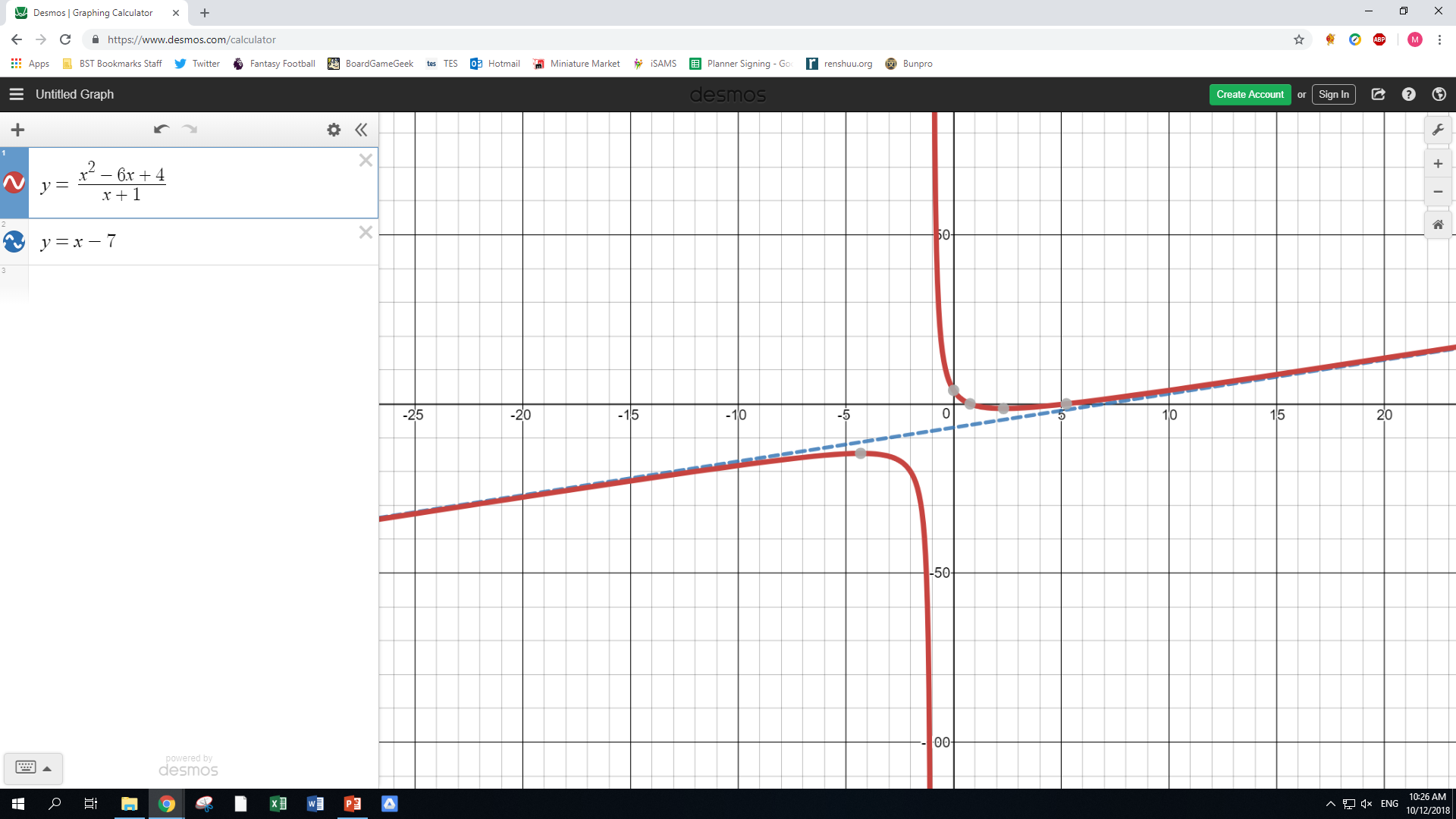 It is the (oblique) asymptote to the curve!
For more help visit our website https://www.exampaperspractice.co.uk/
7B
Algebraic Methods
For more help visit our website https://www.exampaperspractice.co.uk/
7B
Algebraic Methods
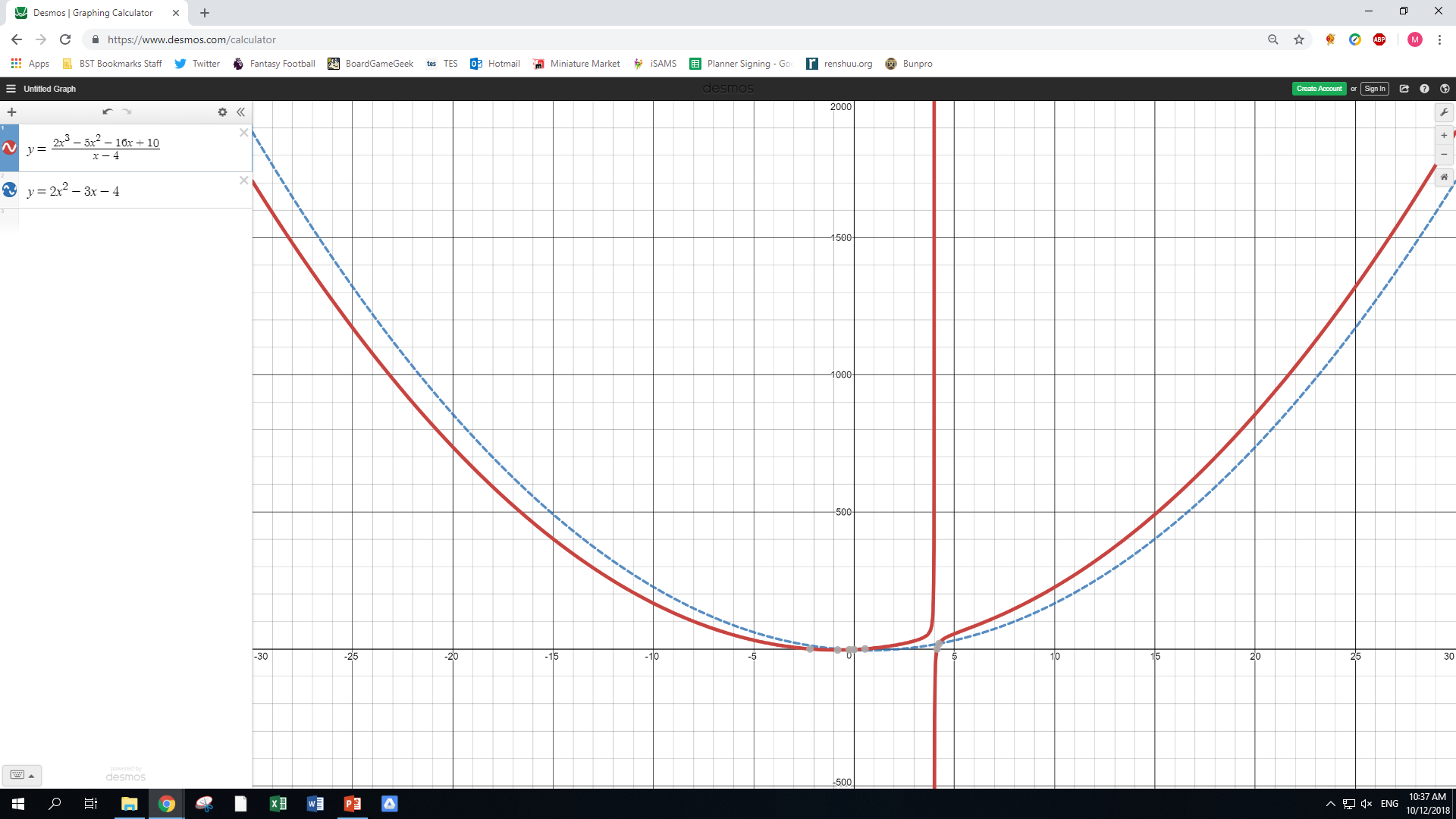 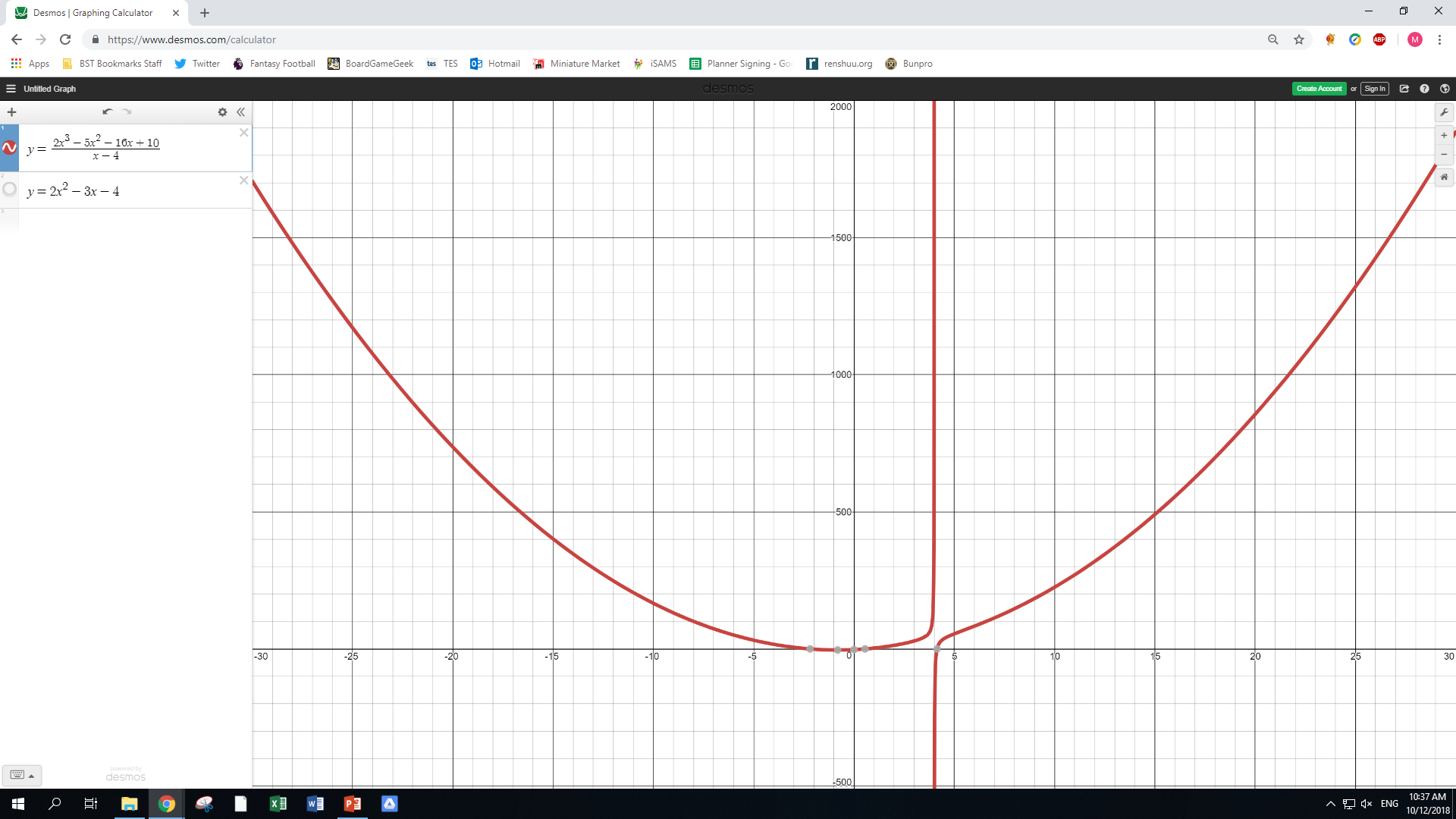 It is the (parabolic) asymptote to the curve!
For more help visit our website https://www.exampaperspractice.co.uk/
7B
Teachings for 
Exercise 7C
For more help visit our website https://www.exampaperspractice.co.uk/
Algebraic Methods
Factorise
Solve
 Remember that what we are doing is finding the values that make the original equation equal 0
Another (less reliable) way to factorise is to try subbing in values
If a value gives an answer 0, you then know one of the brackets
Sub in 2
Sub in 1
For more help visit our website https://www.exampaperspractice.co.uk/
7C
Algebraic Methods
For more help visit our website https://www.exampaperspractice.co.uk/
7C
Algebraic Methods
x2
+
3x
+
2
x - 2
x3  +  x2  –  4x  -  4
x3  –  2x2
3x2  -  4x  -  4
3x2  -  6x
2x  -  4
2x  -  4
0
For more help visit our website https://www.exampaperspractice.co.uk/
7C
Algebraic Methods
Sub in x = 2
Calculate
For more help visit our website https://www.exampaperspractice.co.uk/
7C
Algebraic Methods
2x3  +  x2  –  18x  -  9
Substitute in values of x to find a factor
x = 1
2  +  1  –  18  -  9
= -24
x = 2
16  +  4  –  36  -  9
= -25
x = 3
54  +  9  –  54  -  9
= 0
So (x – 3) is a factor
For more help visit our website https://www.exampaperspractice.co.uk/
7C
Algebraic Methods
2x2
+
7x
+
3
x - 3
2x3  +   x2   –  18x  -  9
2x3  –  6x2
7x2  –  18x  -  9
7x2  –  21x
3x  -  9
3x  -  9
0
For more help visit our website https://www.exampaperspractice.co.uk/
7C
Algebraic Methods
(x – 3)(2x2 + 7x + 3)
You can also factorise the quotient
2 numbers that multiply to give +3, and add to give +7 when one has doubled…
(x – 3)(2x + 1)(x + 3)
This is now fully factorised!
For more help visit our website https://www.exampaperspractice.co.uk/
7C
Algebraic Methods
For more help visit our website https://www.exampaperspractice.co.uk/
7C
Algebraic Methods
The factor theorem is a quick way of finding simple linear factors of a polynomial

Given that (x + 1) is a factor of    4x4 – 3x2 + a, find the value of a.
4x4  –  3x2  +  a
If (x + 1) is a factor, then subbing -1 will make the equation = 0
0  =
4(-1 ) 4  –  3(-1)2  +  a
Work out each term
0  =
4  –  3  +  a
Solve the equation to find the value of a
0  =
1  +  a
-1  =
a
For more help visit our website https://www.exampaperspractice.co.uk/
7C
Teachings for 
Exercise 7D
For more help visit our website https://www.exampaperspractice.co.uk/
Algebraic Methods
You need to be able to prove mathematical statements clearly
 One way is by deduction
A proof is a logical and structured argument to show that a mathematical statement is always true (or not true)

A proof will follow this general pattern:
Statement: Prove that the product of two odd numbers is odd”
Demonstration: 5 x 7 = 35, which is odd
Proof:
Known facts/ theorems
Multiply out
Factorise partially
Clearly shown logical steps
Statement of proof
 Consequently, the product of two numbers is an odd number
For more help visit our website https://www.exampaperspractice.co.uk/
7D
Algebraic Methods
Prove that:
A proof is a logical and structured argument to show that a mathematical statement is always true (or not true)

You might have to prove identities

An identity has a ‘triple’ equal sign, and means that both sides are always equal (for any value of x)

Do not try to solve it like an equation. Instead, start with one side and show it is equal to the other
Start with the left hand side (LHS)
Expand one bracket
Expand again
Group like terms
This equals the right hand side
For more help visit our website https://www.exampaperspractice.co.uk/
7D
Algebraic Methods
This equals 0
For more help visit our website https://www.exampaperspractice.co.uk/
7D
Algebraic Methods
Gradient of  Line AB
Gradient of  Line AC
Gradient of  Line BC
Gradient of AB x Gradient of BC = -1 so they are perpendicular
 All gradients are different so the lines are not collinear
For more help visit our website https://www.exampaperspractice.co.uk/
7D
Algebraic Methods
Sub in values
Simplify
Factorise
At this point a sketch can help show the answer!
 We want the part below the x-axis, therefore:
For more help visit our website https://www.exampaperspractice.co.uk/
7D
Algebraic Methods
For more help visit our website https://www.exampaperspractice.co.uk/
7D
Teachings for 
Exercise 7E
For more help visit our website https://www.exampaperspractice.co.uk/
Algebraic Methods
A mathematical statement can be proved via exhaustion.

The method of exhaustion involves breaking a situation down into smaller cases, and then proving each of them separately

This method is better when there are a limited number of cases

“Prove that all square numbers are either a multiple of 4, or 1 more than a multiple of 4”

 A square number is generated by either multiplying an odd number by itself, or an even number by itself…
Squared means the bracket times itself…
Multiply out
Factorise 4 out for part of it
So a square number generated from an odd number will always be one more than a multiple of 4
Multiply by itself
Calculate
Factorise the 4 out
So a square number generated from an even number will always be a multiple of 4
 Since all integers are odd or even, the statement has been proved for all cases
For more help visit our website https://www.exampaperspractice.co.uk/
7E
Algebraic Methods
A mathematical statement can be proved via exhaustion.

Prove that the following statement is not true:

“The sum of two consecutive prime numbers is always even”

You can prove a statement is not true by ‘counter-example’. In that case, you find a single example where the statement does not work

2 + 3 = 5 would be a counter-example here…
For more help visit our website https://www.exampaperspractice.co.uk/
7E
Algebraic Methods
‘Jottings’
Convert fractions so the denominators are equal
Multiply by xy (we know this is positive so the inequality sign will not flip)
Subtract 2xy
This can be factorized (doing lots of practice questions helps spot this kind of pattern!)
We know this statement to be true since any value squared will be equal to or greater than 0

 To do our proof, we should start from this known statement
For more help visit our website https://www.exampaperspractice.co.uk/
7E
Algebraic Methods
Proof
We know the statement will give an answer greater than or equal to 0
Expand the bracket
Divide both sides by xy (this is valid as we know they are both positive)
Simplify
Add 2
We have therefore proved the statement, starting from a known fact!
For more help visit our website https://www.exampaperspractice.co.uk/
7E